Στόχοι μαθήματος

Ποιές ενώσεις ονομάζονται δείκτες;

Που χρησιμοποιούνται οι δείκτες;

Τί είναι η ογκομέτρηση διαλύματος;

Τί είναι το ισοδύναμο σημείο;
Δείκτες
Δείκτες είναι ουσίες των οποίων το χρώμα αλλάζει 
ανάλογα με το pH του διαλύματος στο οποίο προστίθενται
[Speaker Notes: Δείκτες οξέων - βάσεων ή  ηλεκτρολυτικοί ή πρωτολυτικοί δείκτες]
Δείκτες
Δείκτες είναι ουσίες των οποίων το χρώμα αλλάζει 
ανάλογα με το pH του διαλύματος στο οποίο προστίθενται
Είναι ασθενή οργανικά οξέα ή βάσεις των οποίων τα μόρια 
έχουν διαφορετικό χρώμα από τα αντίστοιχα ιόντα
ΗΔ-
ΗΔ
Η
+    Η2Ο
+    Η3Ο+
Το χρώμα του ενός επικρατεί όταν η συγκέντρωσή του είναι 10 φορές μεγαλύτερη από αυτή του άλλου
[Speaker Notes: Δείκτες οξέων - βάσεων ή  ηλεκτρολυτικοί ή πρωτολυτικοί δείκτες]
Δείκτες
Δείκτες είναι ουσίες των οποίων το χρώμα αλλάζει 
ανάλογα με το pH του διαλύματος στο οποίο προστίθενται
Είναι ασθενή οργανικά οξέα ή βάσεις των οποίων τα μόρια 
έχουν διαφορετικό χρώμα από τα αντίστοιχα ιόντα
ΗΔ  +  Η2Ο  	 	 Δ- + Η3Ο+
Με προσθήκη οξέος η ισορροπία μετατοπίζεται αριστερά
Με προσθήκη βάσης η ισορροπία μετατοπίζεται δεξιά

Το χρώμα που τελικά παίρνει το διάλυμα εξαρτάται 
από το pH 
από τη σταθερά ιοντισμού του δείκτη Ka ΗΔ
[Speaker Notes: Δείκτες οξέων - βάσεων ή  ηλεκτρολυτικοί ή πρωτολυτικοί δείκτες]
Δείκτες
Δείκτες είναι ουσίες των οποίων το χρώμα αλλάζει 
ανάλογα με το pH του διαλύματος στο οποίο προστίθενται
Είναι ασθενή οργανικά οξέα ή βάσεις των οποίων τα μόρια 
έχουν διαφορετικό χρώμα από τα αντίστοιχα ιόντα
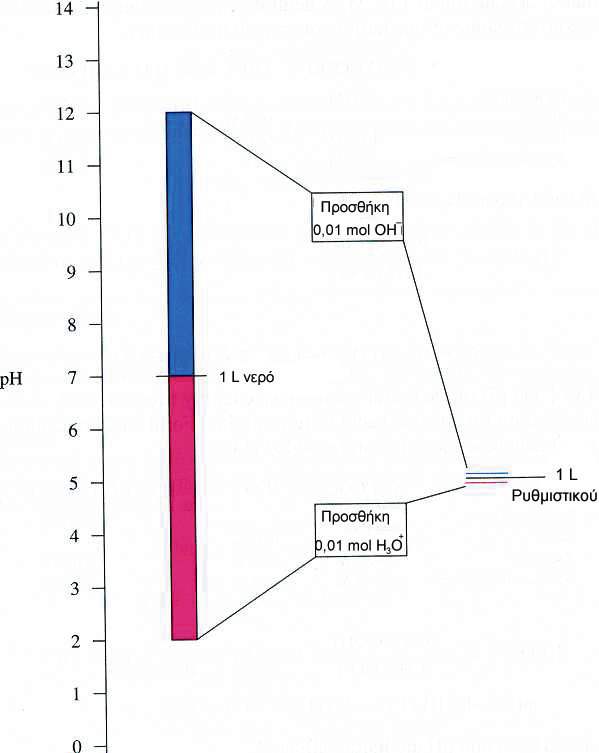 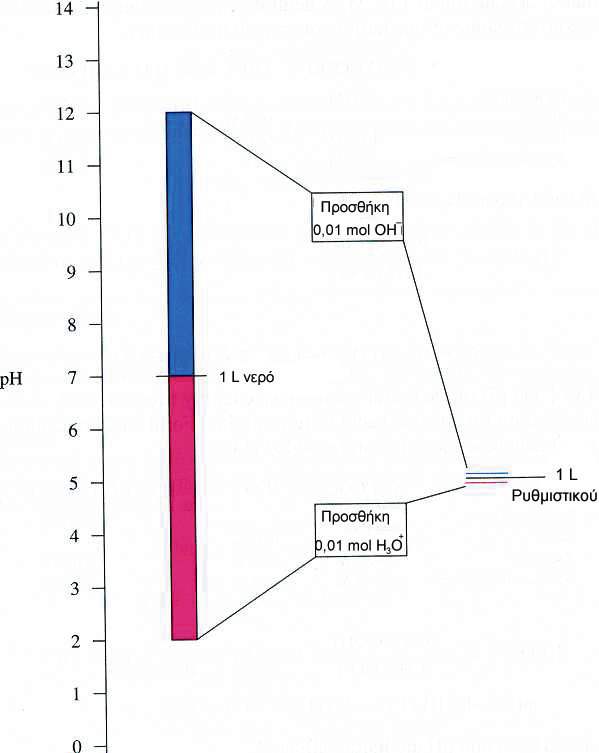 ΗΔ  +  Η2Ο  	 	 Δ- + Η3Ο+
Περιοχή αλλαγής χρώματος του δείκτη
Ka ΗΔ
Αν  pH < pKa ΗΔ –1 ,   τότε επικρατεί το ΗΔ 
Αν  pH >pKa ΗΔ +1 ,    τότε επικρατεί Δ- 

όπου,         pKa ΗΔ  = - log Ka ΗΔ
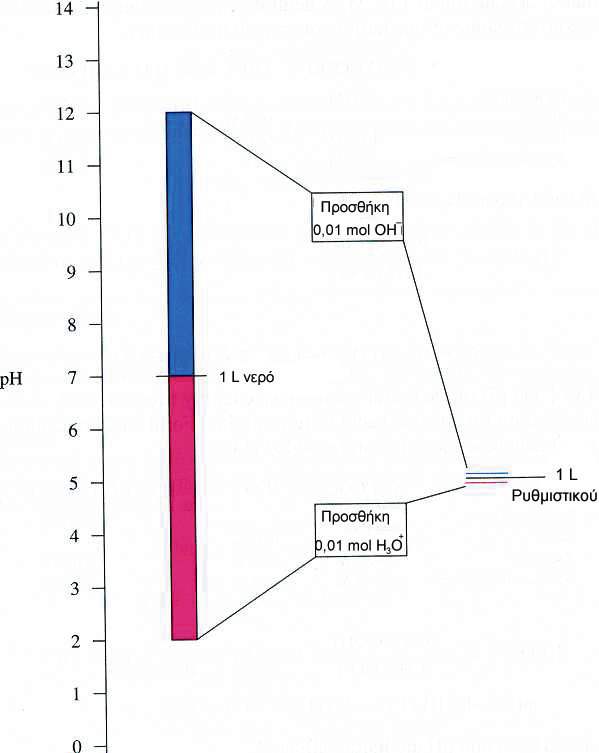 [Speaker Notes: Δείκτες οξέων - βάσεων ή  ηλεκτρολυτικοί ή πρωτολυτικοί δείκτες]
Δείκτες
Π.χ.        ερυθρό της φαινόλης (phenol red):
ΗΔ  +    Η2Ο  	 Δ- +    Η3Ο+
η περιοχή pH αλλαγής χρώματος είναι 6,6- 8,2

Με pH < 6,6 επικρατεί το χρώμα του ΗΔ
Με pH > 8,2 επικρατεί το χρώμα του Δ-
Σε ουδέτερο pH το διάλυμα γίνεται πορτοκαλί
[Speaker Notes: Ένας άλλος δείκτης που χρησιμοποιείται ευρύτατα είναι η φαινολοφθαλεΐνη]
Χρησιμότητα πρωτολυτικών δεικτών
Για τον κατά προσέγγιση προσδιορισμό της τιμής του pH
Για τον καθορισμό του ισοδύναμου σημείου κατά την ογκομέτριση
Ο ακριβής προσδιορισμός του pH γίνεται με πεχάμετρο (ηλεκτρομετρική μέθοδος)
Τι χρώμα θα πάρει το καθαρό νερό όταν προστεθούν σε αυτό λίγες σταγόνες από δείκτη: α) φαινολοφθαλεΐνης και β) πορτοκαλί του μεθυλίου.
Εφαρμογή
Τι χρώμα θα πάρει διάλυμα NaOH 0,01 M αν προστεθούν σε αυτό λίγες σταγόνες α) φαινολοφθαλεΐνης και β) κυανού της βρωμοθυμόλης
Ογκομέτρηση (Οξυμετρία - Αλκαλιμετρία)
Ογκομέτρηση είναι ο προσδιορισμός της ποσότητας μιας ουσίας 
με μέτρηση του όγκου διαλύματος γνωστής συγκέντρωσης (πρότυπου διαλύματος) που χρειάζεται για την πλήρη αντίδραση με την ουσία
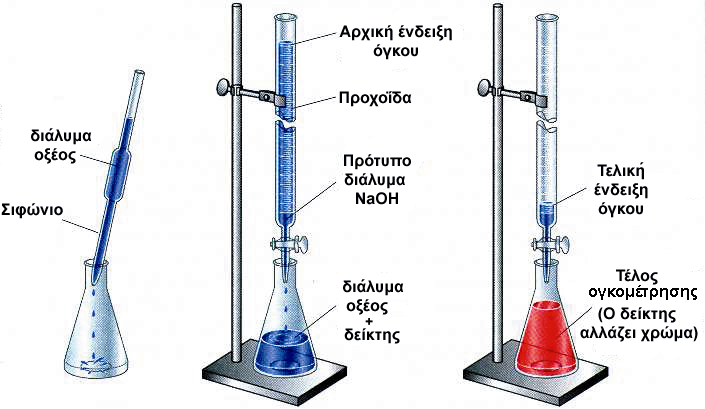 άγνωστο
Ογκομέτρηση (Οξυμετρία - Αλκαλιμετρία)
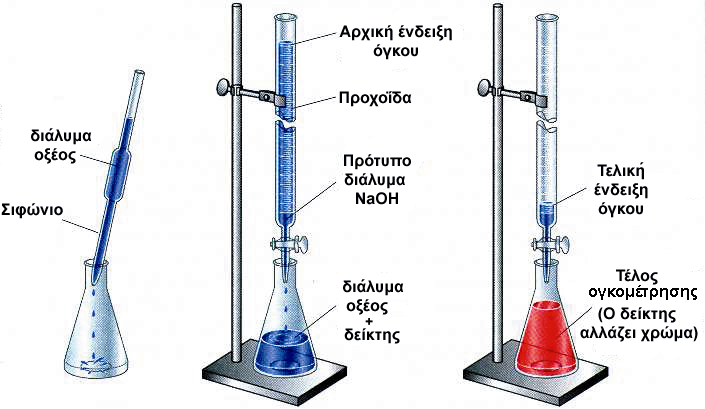 Ποιό από τα δύο σημεία είναι το σωστό;

Ποιό απο τα δύο σημεία βλέπω;
Όσο πιο κοντά είναι το ισοδύναμο σημείο με το τελικό σμείο τόσο πιο ακριβής είναι η ογκομέτρηση
Ισοδύναμο σημείο: το σημείο της ογκομέτρησης, όπου έχει αντιδράσει πλήρως η ουσία με ορισμένη ποσότητα πρότυπου διαλύματος
Τελικό σημείο: το σημείο όπου παρατηρείται χρωματική αλλαγή του ογκομετρούμενου διαλύματος
Ογκομέτρηση (Οξυμετρία - Αλκαλιμετρία)
Η αλκαλιμετρία - οξυμετρία είναι ογκομετρήσεις που στηρίζονται σε αντιδράσεις εξουδετέρωσης



Η οξυμετρία περιλαμβάνει προσδιορισμούς συγκεντρώσεων βάσεων 
με πρότυπο διάλυμα οξέος

Η αλκαλιμετρία περιλαμβάνει προσδιορισμούς συγκεντρώσεων οξέος με πρότυπο διάλυμα βάσης
H3Ο+  +  OH-  2H2O
Ογκομέτρηση (Οξυμετρία - Αλκαλιμετρία)
Κατά τη διάρκεια της ογκομέτρησης μπορούμε 
να μετράμε το pH και μετά να το παραστήσουμε γραφικά
(καμπύλη ογκομέτρησης)
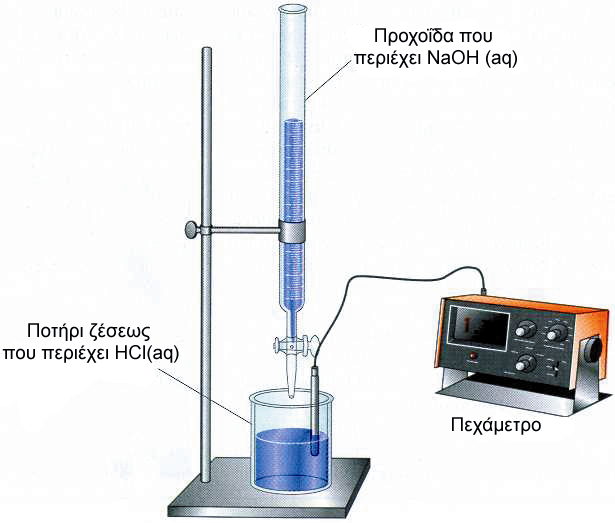 1. Ογκομέτρηση ισχυρού οξέος με ισχυρή βάση
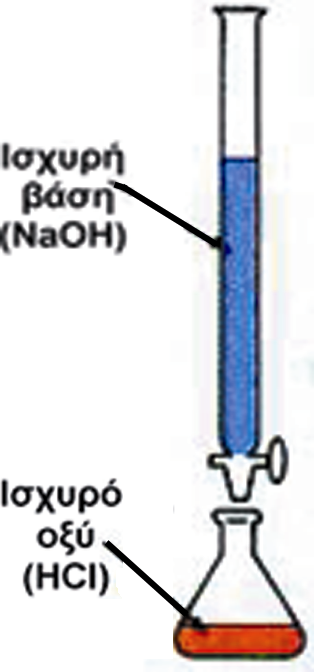 Ογκομέτρηση διαλύματος HCl με πρότυπο NaOH
Στο ισοδύναμο σημείο το διάλυμα έχει pH = 7
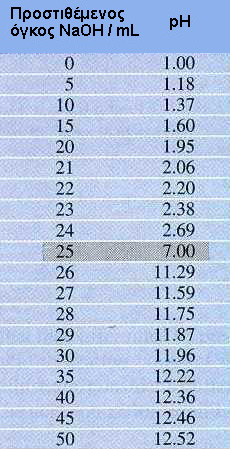 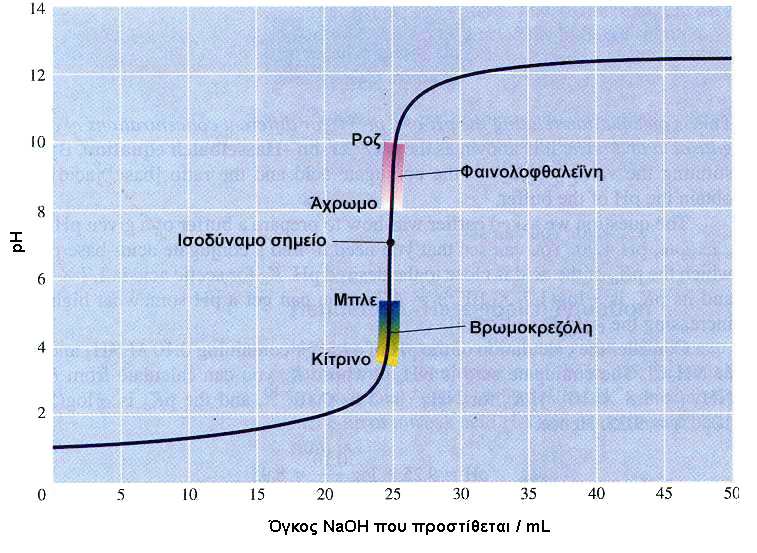 Ποιό είναι το ισοδύναμο σημείο;
Ποιός είναι κατάλληλος δείκτης για την ογκομέτρηση αυτή;
Πότε χρησιμοποιούμε το ένα και πότε το άλλο;
[Speaker Notes: έχουμε μάθει ότι το διάλυμα NaCl έχει ουδέτερο χαρακτήρα
τα πεδία αλλαγής χρώματος πρέπει να βρίσκονται στο κατακόρυφο τμήμα της καμπύλης]
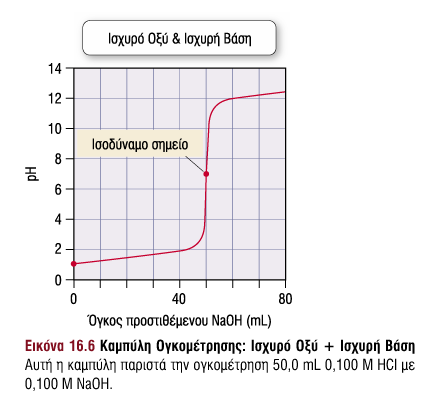 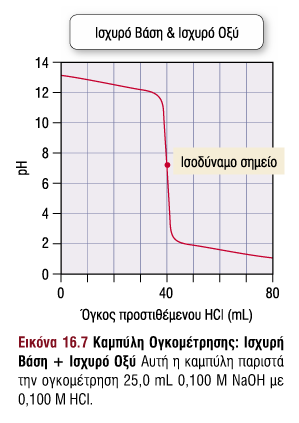 2. Ογκομέτρηση ασθενούς οξέος με ισχυρή βάση
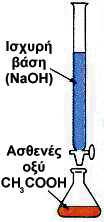 Ογκομέτρηση διαλύματος CH3COOH με πρότυπο NaOH
Στο ισοδύναμο σημείο το διάλυμα έχει pH >7
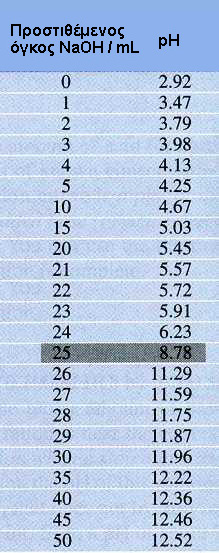 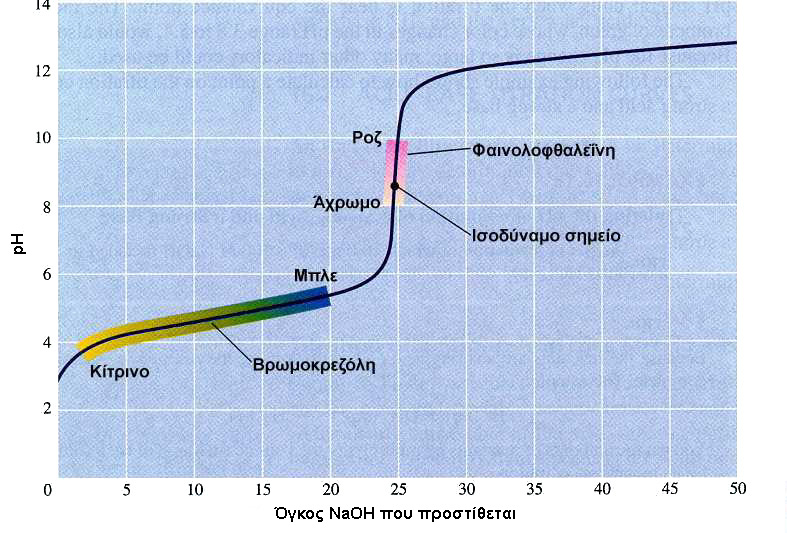 Ποιό είναι το ισοδύναμο σημείο;
[Speaker Notes: το διάλυμα CH3COONa έχει βασικό χαρακτήρα, λόγω της βάσης CH3COO-]
2. Ογκομέτρηση ασθενούς οξέος με ισχυρή βάση
Ογκομέτρηση διαλύματος CH3COOH με πρότυπο NaOH
Στο ισοδύναμο σημείο το διάλυμα έχει pH >7
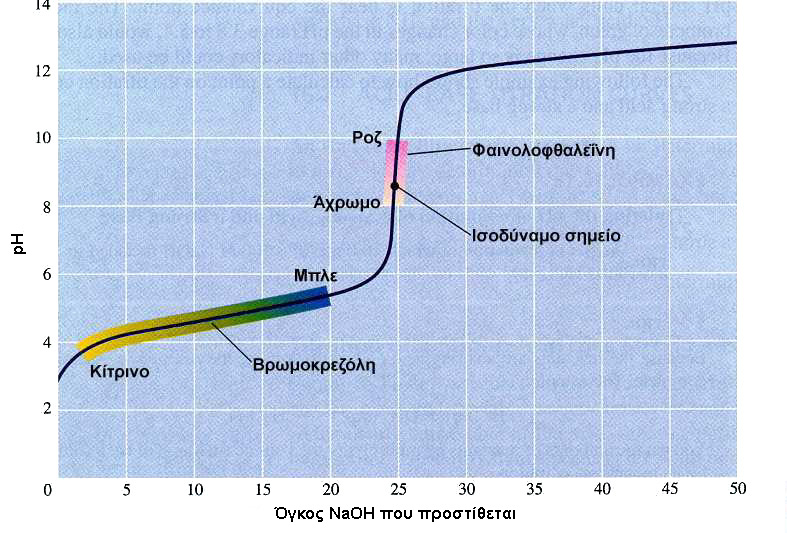 2. Ογκομέτρηση ασθενούς οξέος με ισχυρή βάση
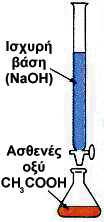 Ογκομέτρηση διαλύματος CH3COOH με πρότυπο NaOH
Στο ισοδύναμο σημείο το διάλυμα έχει pH >7
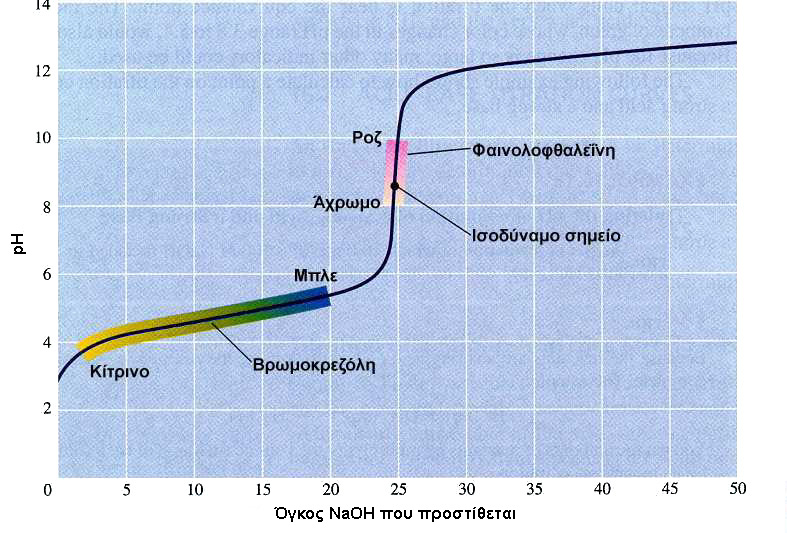 Ποιός από τους δείκτες είναι ο καταλληλότερος;
[Speaker Notes: Θέλω η αλλαγή να ολοκληρωθεί στο 8,5 Το κυανό θυμόλης στο 8,5 γίνεται πράσινο αρα μάλλον θα ήταν καλύτερο]
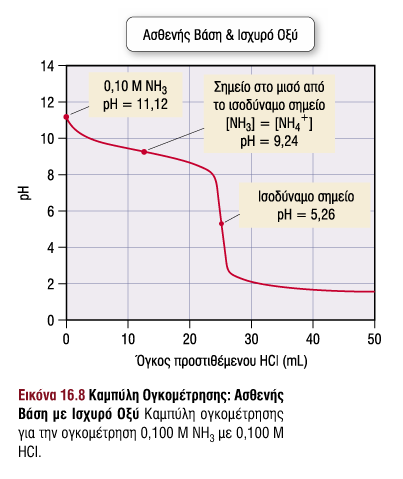 3. Ογκομέτρηση ασθενούς βάσης με ισχυρό οξύ
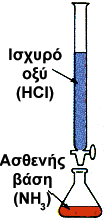 Ογκομέτρηση διαλύματος NH3 με πρότυπο διάλυμα HCl
Στο ισοδύναμο σημείο το διάλυμα έχει pH <7
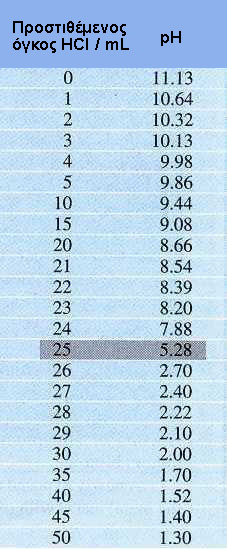 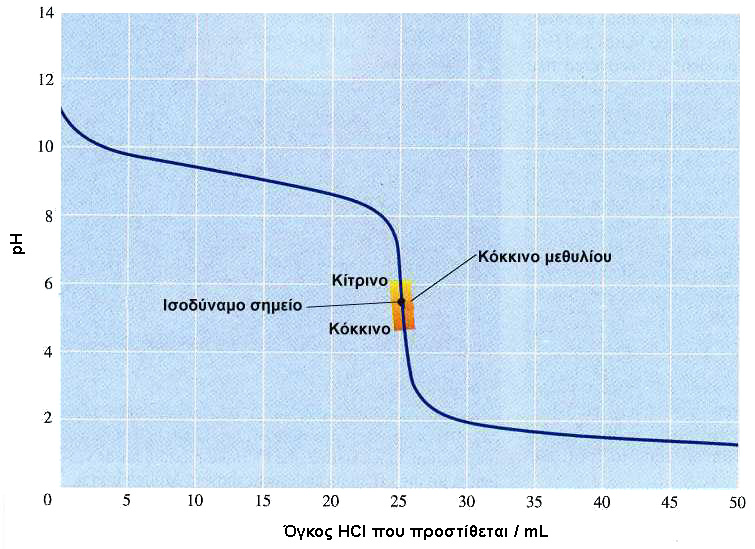 Ποιό είναι το ισοδύναμο σημείο;
[Speaker Notes: το διάλυμα NH4Cl έχει όξινο χαρακτήρα, λόγω του οξέος NH4+]
3. Ογκομέτρηση ασθενούς βάσης με ισχυρό οξύ
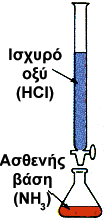 Ογκομέτρηση διαλύματος NH3 με πρότυπο διάλυμα HCl
Στο ισοδύναμο σημείο το διάλυμα έχει pH <7
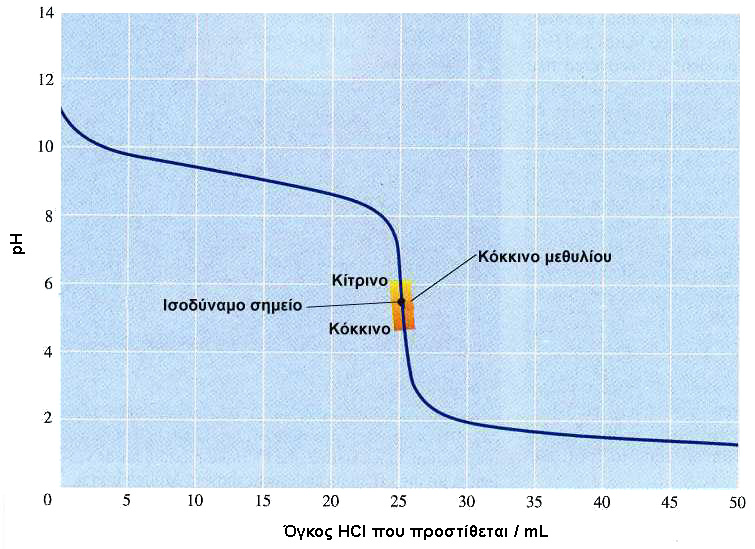 Ποιός από τους δείκτες είναι ο καταλληλότερος;
3. Ογκομέτρηση ασθενούς βάσης με ισχυρό οξύ
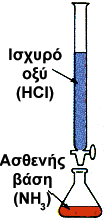 Ογκομέτρηση διαλύματος NH3 με πρότυπο διάλυμα HCl
Στο ισοδύναμο σημείο το διάλυμα έχει pH <7
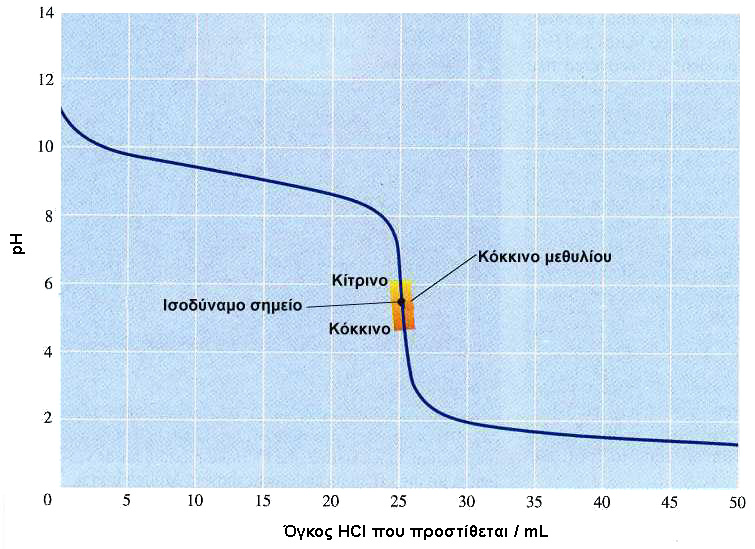 [Speaker Notes: Το πρώτο ναι θα έπεφτε περίπου στην ίδια γραμμή. Στο δευτερο η κατηφόρα θα είναι μικρή απο το 6 μέχρι το 8 
και είναι πιο δύσκολο να προσδιοριστεί σωστά]
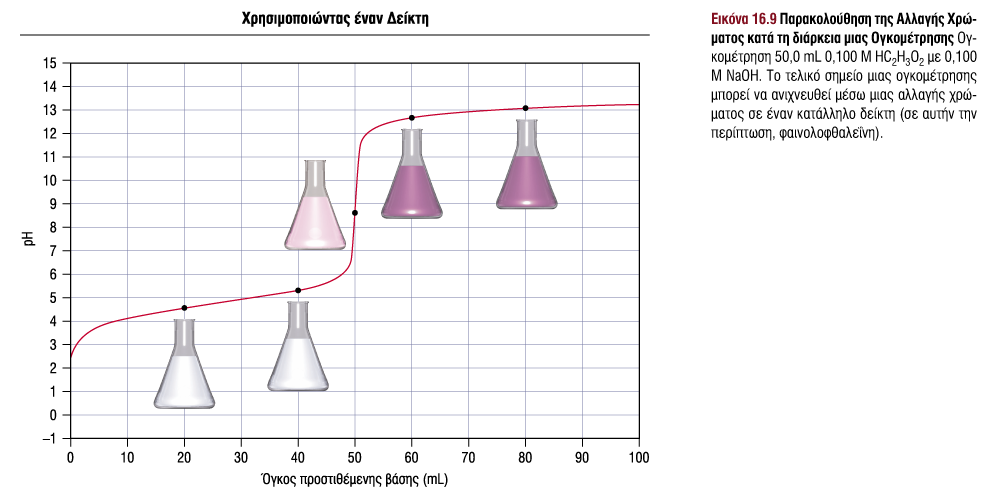 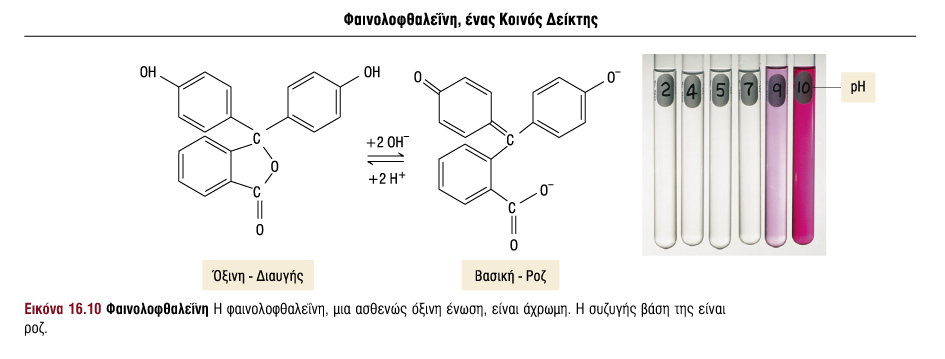 Διάλυμα ισχυρού μονοπρωτικού οξέος ΗΑ όγκου 500 mL και άγνωστης περιεκτικότητας ογκομετρείται με πρότυπο διάλυμα NaOH 0,2 M. Μετρήσεις του pH οδήγησαν στον παρακάτω πίνακα:
α. Να χαράξετε την καμπύλη ογκομέτρησης.
ΛΥση
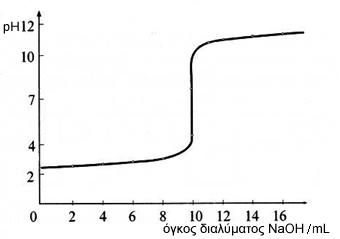 Διάλυμα ισχυρού μονοπρωτικού οξέος ΗΑ όγκου 500 mL και άγνωστης περιεκτικότητας ογκομετρείται με πρότυπο διάλυμα NaOH 0,2 M. Μετρήσεις του pH οδήγησαν στον παρακάτω πίνακα:
β. Ποια είναι η συγκέντρωση του διαλύματος του ΗΑ;
ΛΥση
Στο ισοδύναμο σημείο, το διάλυμα θα περιέχει μόνο NaA (άλας που προκύπτει από ισχυρό οξύ με ισχυρή βάση) με pH = 7
Η εξουδετέρωση του οξέος ΗΑ γίνεται με 10 mL διαλύματος NaOH
ΗΑ     +    NaOH      NaA    +   H2O
n mol            n mol            n mol
Άρα στο αρχικό διάλυμα:
x               0,2·0,01 mol
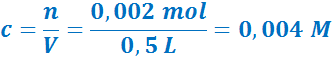 x = 0,002 mol
Διάλυμα ισχυρού μονοπρωτικού οξέος ΗΑ όγκου 500 mL και άγνωστης περιεκτικότητας ογκομετρείται με πρότυπο διάλυμα NaOH 0,2 M. Μετρήσεις του pH οδήγησαν στον παρακάτω πίνακα:
γ. Ποιο δείκτη θα διαλέγατε, ανάμεσα σ’ αυτούς που δίνονται παρακάτω, για την ογκομέτρηση. 
Δίνονται οι δείκτες: ηλιανθίνη (pH : 3 - 4,5), μπλε της βρωμοθυμόλης (pH : 6 - 7,5),  φαινολοφθαλεΐνη ( pH  : 8 - 10).
ΛΥση
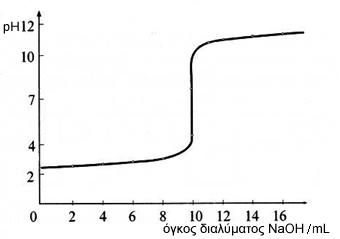 Διάλυμα ισχυρού μονοπρωτικού οξέος ΗΑ όγκου 500 mL και άγνωστης περιεκτικότητας ογκομετρείται με πρότυπο διάλυμα NaOH 0,2 M. Μετρήσεις του pH οδήγησαν στον παρακάτω πίνακα:
γ. Ποιο δείκτη θα διαλέγατε, ανάμεσα σ’ αυτούς που δίνονται παρακάτω, για την ογκομέτρηση. 
Δίνονται οι δείκτες: ηλιανθίνη (pH : 3 - 4,5), μπλε της βρωμοθυμόλης (pH : 6 - 7,5),  φαινολοφθαλεΐνη ( pH  : 8 - 10).
ΛΥση
Διαλέγουμε δείκτη του οποίου το πεδίο pH αλλαγής χρώματος περιλαμβάνει το pH του ισοδύναμου σημείου, δηλαδή το 7. 
Τέτοιος δείκτης είναι το μπλε της βρωμοθυμόλης.
Ερωτήσεις
Η φαινολοφθαλεΐνη είναι δείκτης, που όταν προστεθεί σε διάλυμα με pH μεγαλύτερο του 10 παίρνει κόκκινο χρώμα, ενώ παραμένει άχρωμο, αν το pH του διαλύματος είναι μικρότερο του 8. Ένα από τα παρακάτω διαλύματα:
α. διάλυμα HCl 0,01 M, 
β. διάλυμα NaOH 0,01 M, 
γ. διάλυμα CH3COOH 0,01 Μ,
δ. διάλυμα CH3COONa 0,01 M
πήρε χρώμα κόκκινο, όταν προστέθηκε μια σταγόνα φαινολοφθαλεΐνης. Ποιο ήταν το διάλυμα αυτό;
Ερωτήσεις
Ποιον από τους παρακάτω δείκτες θα διαλέγατε για την ταυτοποίηση του σημείου εξουδετέρωσης CH3COOH (Ka = 1,810-5) με ΝΗ3 (Kb = 1,810-5 );
α. ερυθρό του κογκό (pH: 3 - 5)
β. ερυθρό του αιθυλίου (pH: 4,5 - 6,5)
γ. κυανούν της βρωμοθυμόλης (pH: 6 - 7,6)
δ. ερυθρό της κρεζόλης (pH: 7,2 - 8,8)